Federal ProgramsTitle IIIA English Language Learners
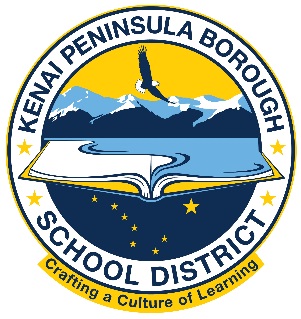 Click into Slide Show mode to hear the audio.
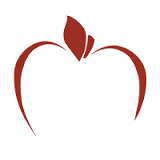 Title IIIA English Learners
KPBSD receives Title IIIA funds to support 
language instruction for Limited 
English Proficient students.
2
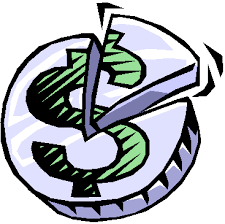 3
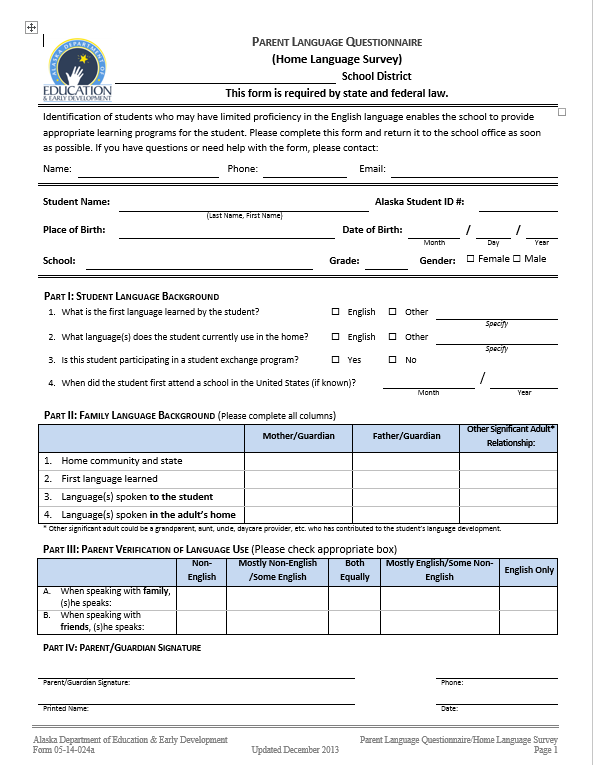 4
Limited English proficient students…
Between 3 and 21 years old
Enrolled in elementary or secondary school
An individual not born in the USA OR whose language is a language other than English OR who comes from a community where the primary language spoken is not English
Have difficulty in speaking, reading, writing or understanding English which is affecting academic achievement
****LEP students meet all the criteria above
5
6
2015-16 Demographics
336 ELL Students

37 Schools

24 Languages
7
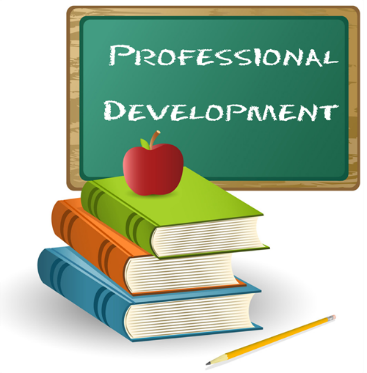 WIDA English Language 
Development (ELD) standards
Data reporting
Title IIIA funds support 
professional development to 
teachers and tutors of our 
English Language learners.
Student identification
Assessment
8
The link below will allow you to provide feedback on KPBSD Title I programs.  Your comments, questions, and feedback is greatly appreciated!
 https://www.surveymonkey.com/r/Z72JNM2
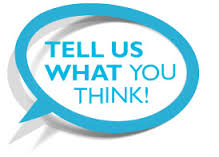 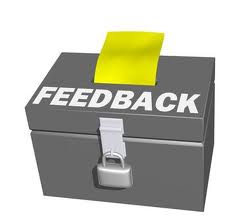 9
Federal ProgramsDistrict Office Personnel
Tim Vlasak, Director 
Assessment, Curriculum, Federal Programs & Small Schools
tvlasak@kpbd.org
10